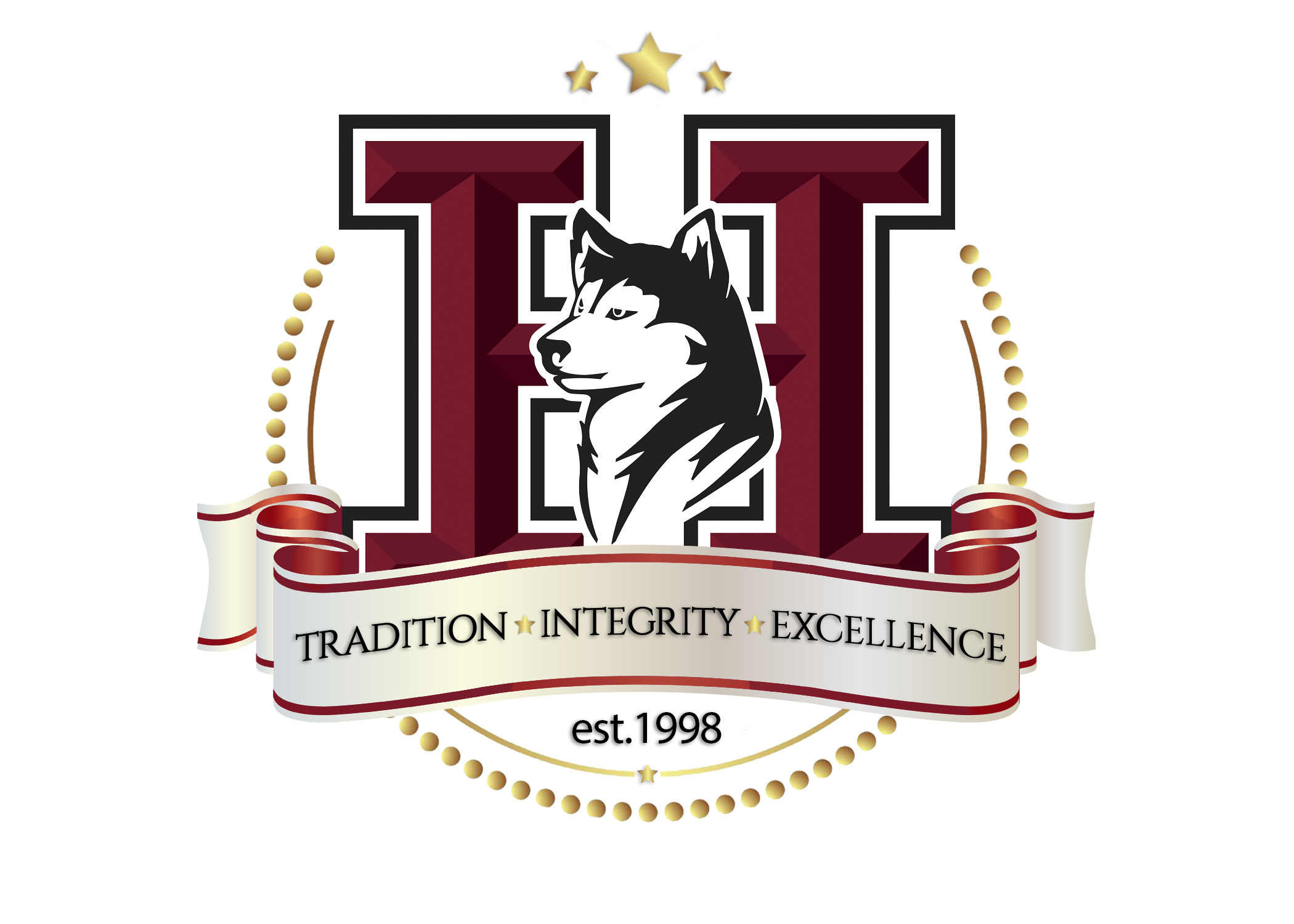 Tutoring Math 4